جــامـعـــة الـمـولـى إسـمــاعـيـــلكلية الآداب والعلوم الإنسانية
   وحدة الجهة والجهوية
الفصل السادس، تخصص تهيئة
السنة الجامعية 2019-2020
الجــهة والجـــهويــــةمــن إعـــداد: د. نـــورالـديــــن بـــوعــمـــالـــي
الفــهـــرس
تــقــديــم عـــام
I. المفهوم اللغوي والاصطالاحي للجهة
1. مفهوم الجهة لغة
2. المفهوم الاصطلاحي للجهة
2.1. تعريف الجهة حسب القانون الإداري
2.2. المفهوم التاريخي للجهة
3.2. المفهوم الجغرافي للجهة
II. صعوبة التحديد المصطلحي للجهوية
1. من الناحية القانونية
2. من الناحية الاقتصادية
III. اللامركزية واللاتمركز
1. اللامركزية
2. اللاتمركز (اللاتركيز)
VI. التقسيم الجهوي للمغرب
1. مرحلة ما قبل الحماية
2. التقسيم الاستعماري للتراب المغربي
3. التقسيم الترابي، مرحلة الاستقلال
1.3. التقسيم الإداري برسم سنة 1971
2.3. التقسيم االإداري برسم سنة 1997
3.3. التقسيم الإداري برسم سنة 2015
V. الموارد المالية للجهة واختصاصاتها
1. اختصاصات الجهة
1.1. الاختصاصات الذاتية للجهة
2.1. الاختصاصات المشتركة
3.1. الاختصاصات المنقولة
2. صلاحيات رئيس مجلس الجهة
3. الموارد المالية للجهة
IV. علاقة الجهة بالجهوية وصعوبة تنزيلها بالمغرب
1. علاقة الجهة بالجهوية
2. صعوبة تنزيل الجهوية بالمغرب
3. بعض التوصيات لإرساء الجهوية بالمغرب
خــاتـمـــة
Liste des références
Jean Caussy., 1996, Cultures et conflits : causes économiques et imaginaires économiques de la régionalisation, La revue 21-22/ L’international sans territoire, pp 347-372.
Laurent Carroué., 2006, Géographie de la mondialisation, Armand Colin, 2ème édition, Paris, 256p.
 Pascal Baud, Serge Bourgeat et Catherine Bras., 1995, Initial dictionnaire de géographie. HATIER, Paris, 432 p.
Paul Claval., 2006, Géographie régionale, de la région au territoire, Armand Colin, Paris, 336p.  
Roger Brunet, R. Ferras, H. Théry., 2003, Les mots de la géographie, dictionnaire critique.  Montpellier-Paris : RECLUS  la documentation française, 3ème édition, 520p.
Stéphane Rosière., 2007, Géographie politique et géopolitique, Ellipses, 2ème édition, Paris, 442p.
Vidal de la Blache Paul., 1910,  Régions françaises, revue de Paris, pp. 821-842.
لائـحــة الـمــراجــع
سعيد بوجروف. 2012 "الجهة والجهوية بالمغرب، اي مشروع لأي تراب؟ الوراقة الوطنية، مراكش.
أشرف عبد العزيز. 2011، "الجهوية الموسعة نمط جديد للحكامة الترابية والتنمية المندمجة، مطبعة النجاح الجديدة، الدارالبيضاء.
المصطفى نشوي. 2011، " وحدة الجهوية وجهوية الوحدة بالمغرب، مطبعة النجاح الجديدة.
مصطفى قريشي. 2015، "الجهوية المتقدمة ورش مفتوح للحكامة الترابية، مجلة مسالك للفكر والسياسة والاقتصاد، العدد 30/29.
كريم لحرش. الحكامة المحلية بالمغرب، مطبعة طوب بريس، الرباط الطبعة الأولى.
المملكة المغربية، اللجنة الإستشارية الملكية للجهوية. 2011، الكتاب الأول، التصور العام، المطبعة الملكية، المشور السعيد الرباط.
الدستور الجديد للمملكة المغربية، صادر بتنفيده الظهير الشريف رقم 1.11.91 بتاريخ 29 يوليوز 2011.
المجلس الاقتصادي والاجتماعي والبيئي. "متطلبات الجهوية المتقدمة وتحديات إدماج السياسات القطاعية"، تم إعداد التقرير من طرف اللجنة الدائمة المكلفة بالجهوية المتقدمة والتنمية القروية والترابية برئاسة عبد الرحيم كسري.
مختلف الدساتير والقوانين المتعلقة باللامركزية والتنظيمات الترابية والجهوية.
- المملكة المغربية وزارة الداخلية المديرية العامة للجماعات المحلية 2004، تنظيم الجهة، الطبعة الثانية، منشورات مركز التوثيق للجماعات المحلية.
تـقــديــــم
يعد مصطلح الجهوية أو الجهاتية من المصطلحات الحديثة في المعجم الفرنسي، وقد ظهر في سنوات الستينيات من القرن الماضي؛
إلا أن مضمونها يرجع لزمن قديم، وهي مشتقة من مصدرها الأصلي "الجهة"، كأن نقول مثلا: Régionaliser une stratégie de développement يعني جعل  الإستراتيجية التنموية جهوية البعد؛
و نقول أيضا، جعل الظاهرة جهوية، دون تجاوز حدودها الإدارية أو الجغرافية أو الثقافية...؛
مع الأخذ بعين الاعتبار العنصر الطبيعي والبشري المتحكم في رسم حدود الجهة، التي تشكل الإطار الجغرافي الذي تنشأ وتنمو وتتطور فيه الجهوية بجميع آلياتها ووسائلها ووظائفها الإدارية والسياسية والاقتصادية والاجتماعية والبيئية...؛
هذه العناصر قد تزدهر بفعل الحكامة والتدبير الاستراتيجي للتراب الجهوي والعدالة الاجتماعية والمجالية؛
مما ينتج عنه توسعا عموديا وأفقيا للجهوية وذلك في إطار منظومة ذات مكونات تتسم بالتناغم والتقاطع والتكامل، منفتحة ومندمجة مع باقي جهات التراب الوطني؛
بالمقابل قد يشوب الجهوية بعض الاختلالات في منظومتها كالفساد وسوء التدبير الترابي، فيتمخض عن ذلك الإقصاء الاجتماعي والتهميش المجالي؛
مما يكرس هشاشة الجهوية وتخلفها وتقسيم مجالها الترابي، فيصبح مجالها ملحقا وتابعا للمركز وفي جميع المجالات، بل قد يؤدي حتما إلى زوالها؛
وقد عرفت الجهوية أشكالا متعددة في مهامها ووظائفها واختصاصاتها بالدول المتقدمة اقتصاديا، بحيث نميز بين الحكم الجهوي، الذي يرتكز على اللامركزية واللاتمركز  وبين الحكم الفيدرالي والحكم الذاتي؛
بيد أن الجهوية بالمغرب تظل مشروعا وورشا لا يزال في بداية نشأته مع غياب تخطيط استراتيجي واقعي وواضح للحكومات التي توالت على إدارة وإعداد التراب الوطني والتي عجزت عن إرساء اللامركزية واللاتمركز اللذان يشكلان العناصر الأساسية للجهوية؛
في هذا الإطار، يمكننا أن نطرح مجموعة من الاستفهامات المغذية للإشكالية العامة والتي تفرض نفسها بحدة:
هل توجد فعلا جهوية بالمغرب؟ أم هناك فقط تقسيم ترابي إلى جهات، تأوي مجالس جهوية شكلية، لا تمارس معظم اختصاصاتها؟
إذا كان الأمر كذلك، فما هي الإكراهات التي حالت دون إرساء الجهوية بالمغرب؟ وما هي الاستراتيجية المتبعة القادرة على إعطاء البدائل الحقيقية لإرساء تنمية ترابية وعدالة مجالية مندمجة مع باقي الجهات المغربية؟
سنحاول من خلال محاضرات هذا الفصل أن نناقش كل هذه الإشكاليات ونحللها؛
مركزين في ذلك على مختلف التقسيمات الإدارية التي عرفها المغرب، وعلى اختصاصات مجلس الجهة والموارد المالية، مع الوقوف على أهم الإكراهات التي حالت دون إرساء الجهوية لإعطاء بعض الحلول العملية في هذا الشأن.
I.المفهوم اللغوي والاصطلاحي للجهة
1. مفهوم الجهة لغة 
يرجع أصل كلمة "جهة" région إلى اللغة اللاتينية regio والتي تحمل أكثر من معنى: إذ يقصد بها autorité سلطة؛
كما يقصد بها pouvoir نفود؛
ويقصد بها أيضا direction يعني اتجاه ووجهة وإدارة؛
ويقصد بها كذلك contrée يعني قطر؛
كما قد تنم في بعض الحالات عن حد وتخم frontière
                                          (Petit Robert, 2000 ; 2138)؛
وفي حالات أخرى يفهم بها طرف من الجسم: "كأن نقول مثلا يعاني المريض بآلام في جهة القلب أو في جهة البطن "؛
[Speaker Notes: Fernand Joly, 1976, La cartographie, Paris, PUF Magellan]
ونقول  كذلك "رأيته في جهة" Je l’ai vu quelque part أو      "من كل جهة" De tout parts؛
والجهة عند اللغوي الشيخ محمد بن مكرم الإفريقي المصري (711ه) مرادفة للوجهة "وهما جميعا: الموضع الذي تتوجه إليه وتقصده" (ابن منظور، 2003؛ 516)؛
[Speaker Notes: In Pierre Merlin : Géographie de l’aménagement : Edl. PUF 1988. P30.]
أما بالنسبة للغوي، مجد الدين محمد بن يعقوب (817ه) فالجهة: ج. جهات، إذ يقصد بها "الناحية" (الفيروزآبادي، 2008؛ 1620)، فنقول مثلا هذا من جهة أو من ناحية D’une part، ومن جهة أخرى أو من ناحية أخرى  D’autre part؛
وقد يقصد بكلمة جهة،  "قسم" partie أو "منطقة" « zone »: كما هو الشأن بالنسبة "لمنطقة أو جهة حدودية، جبلية، صحراوية...".
هناك أيضا تقطيعا ترابيا يتعلق بالأسقفية أو المطرانية les évêchés  "جهات بيعية أو كنسية"   régions ecclésiastiques؛
"وجهات جامعية" régions universitaires لأن مصطلح recteur رئيس الجامعة أو مدير معهد ديني مشتقة من اللاتينية regere (diriger) كما هو الحال بالنسبة لكلمة région جهة.
2. المفهوم الاصطلاحي للجهة
إن المفهوم الاصطلاحي لكلمة "جهة" يحمل أيضا أكثر من معنى ومرادف لمجموعة من الألفاظ؛
إذ يظل مصطلحا "پوليسيميا" polysémique وصعب التحديد، قد يختلف باختلاف الحقول العلمية المستعملة له، في هذا الصدد سوف نقتصر على ذكر بعضها:
2-1. تعريف القانون الإداري المغربي للجهة
الجهة هي جماعة ترابية (كانت تسمى سابقا بجماعة محلية) تتمتع بالشخصية المعنوية والاستقلال المالي؛
تحتوي على مجموعة من الأقاليم والعمالات، تضم جماعات حضرية وجماعات قروية؛
يترأس الجهة رئيس مجلس الجهة وهو الآمر بالصرف حسب دستور 2011؛
كما يوجد والي على رأس كل ولاية؛
يوجد مقرها بالمدينة الأكثر استقطابا على مستوى الجهة والتي تشكل عاصمتها الجهوية؛
وقد تم تقسيم التراب المغربي حسب التقطيع الإداري الجديد إلى 12 جهة بعدما كان يتكون من 16 جهة؛
ويعود استعمال كلمة جهة إلى عصور جد قديمة بما أن روما القديمة Rome antique  تم تقسيمها في إطار التقسيم الترابي إلى 4 جهات وبعدها إلى 14 جهة؛
على رأس كل جهة مركز وسلطة وقد بقي هذا المفهوم للجهة شائعا خلال العصور الوسطى؛
وكان يقصد به أحيانا المجال المحيط بالمدينة وفي حالات أخرى وبشكل أكثر غموض "قطر" Contrée؛
2-2. المفهوم التاريخي للجهة
تظهر الجهات التاريخية على شكل مشاهد جد متنوعة يوحدها التاريخ المشترك للساكنة؛
فجهة الباسك le pays Basque بها  مناطق ساحلية وجبال شامخة (شاسعة) إلا أن الذي يوحدها ليس العنصر الطبيعي وإنما الإحساس بالانتماء لنفس المجال والساكنة؛
في هذا النوع من الجهات نجد الحس الإقليمي sentiment régionaliste والحس الذاتي sentiment autonomiste بل وحتى الحس الاستقلالي والتحرري sentiment indépendantiste حاضرين بقوة؛
مثل النموذج لكتلاني بإسبانيا، هذا الإحساس بالهوية يشكل المادة اللاحمة لتماسك الجهة ووحدتها؛
مما ينم عن التعصب الجهوي    (BAUD Pascal, 1995 ; 289) أو ما يمكن أن نصطلح عليه "بالجهوياتية" Le régionalisme.
2-3. المفهوم الجغرافي للجهة
جغرافيا ومن حيث التوجيه، يقصد بالجهة "الناحية" إذ تم تقسيم التراب إلى جهات جغرافية:
جهة الشمال، جهة الجنوب، جهة الغرب، جهة الشرق، جهة الشمال الغربي، جهة الشمال الشرقي، جهة الجنوب الغربي، جهة الجنوب الشرقي، جهة الوسط، جهة أقصى البلاد، جهة أدنى البلاد...؛
كما يراد بالجهة أيضا تقسيم المجال الترابي اعتمادا على معيار واحد أو أكثر؛
وهي كذلك مفهوما يكشف عن كيانات مجالية ذات مقاييس جغرافية متنوعة ومتدرجة (من المقياس الصغير إلى المقياس الكبير)؛
حيث انتقل مفهوم الجهة في اللغات الشائعة (الكثيرة النطق) من "كيان مدرك ومعاش"   entité perçue et vecue إلى مفهوم قد يعبر عن "بلد" pays، أو وطن أو قطر أو مصر، ج. أمصار؛
فالمعهد الوطني للإحصاء والدراسات الاقتصادية INSEE قطع التراب الفرنسي إلى عدد كبير من الجهات الفلاحية؛
ذات أحجام جغرافية مصغرة réduite على شكل وحدات متماسكة ذات طابع فلاحي؛
إذ بلغ عددها حوالي 600 جهة (وهذا التقسيم يتوافق مع النظام القديم pays بلاد أو قطر)؛
كما أن بعض الشركات الفرنسية مثل الشركة الوطنية للسكك الحديدية لها تقسيماتها الجهوية الخاصة بها؛
وقد تم تقسيم التراب الفرنسي من طرف الإدارة العسكرية إلى عدة جهات عسكرية، ذات أحجام مجالية شاسعة؛
هناك أيضا، تقسيمات إدارية، اصطلح عليها الجغرافيون "جهة رسمية" région officielle أو جهة برنامج région programme؛
لأنها تتطابق وتتلاءم مع الهدف أو البرنامج الخاص بها؛
كما أن نوعا آخرا يطلق عليه جهة انتقالية أو وسطية région intermédiaire؛
وتسمى كذلك بجهة انتقالية  région de transition؛
نسبة لمجال انتقالي يربط بين جهتين مختلفتين من حيث العناصر المكونة للمشهد الطبيعي أو البشري؛
وقد استعملت كلمة جهة من قبل هيئات ومنظمات عالمية بمقاييس ومعايير مختلفة؛
فالجهة في بعدها الواسع بالنسبة لمنظمة الأمم المتحدة هي كيان جيوسياسي، إذ تم تقسيم العالم إلى جهات عدة ذات امتدادات مجالية جد شاسعة؛
قد يطرأ عليها تغييرا بين الفينة والأخرى وذلك وفق المصالح الاستراتيجة للدول العظمى، والتي تعتبر بمثابة مجالها الحيوي؛
مثال: جهة الشرق الأوسط، جهة جنوب شرق آسيا والعالم الصيني، مما أدى إلى تشكل قوى جهوية puissances régionales (إقليمية) أو نزاعات جهوية conflits régionaux؛
كما أن هيئات دولية organismes internationales مثل الاتحاد الأوربي UE أو ALENA (اتفاقية التبادل الحر لدول شمال أمريكا) والتي يطلق عليها منظمات أو اتحادات جهويةunions régionales؛
بين هذه المقاييس القصوى والدنيا لمفهوم الجهة نجد المفهوم الجغرافي الكلاسيكي لها، خاصة على المستوى الوطني؛
فالجهة هي حلقة وصل بين ما هو محلي وما هو وطني من ناحية، و بين ما هو وطني وما هو دولي من ناحية أخرى؛
كما يعتمد الجغرافيون دائما في تحديد مفهوم الجهة على الخاصية أو العنصر السائد والمهيمن عليها والذي يعمل على وحدة تماسكها وتحديد كيانها؛
في هذا الإطار نجد مصطلح الجهة مرادفا لكلمة "منطقة "Zone،  نذكر على سبيل المثال:
جهة حضرية نسبة للتكتل السكني والبشري المهيمن على الجهة والتي تتميز بحدود حضرية غير واضحة؛
في هذا الإطار، أقر فيدال دولابلاش قائلا بأن: "المركز هو الذي ينجب الجهات"     « les régions se naissent du centre »؛
إلا أن الجهات هي الأخرى، قد تساهم في نشأة وتحديد المركز؛
لأن العلاقة بينهم تظل تفاعلية وتكاملية: قد يصبح المركز هامشا والهامش مركزا كما هو الشأن بالنسبة لمراكز القرار السياسي والاقتصادي العالمي؛
أو بالنسبة أيضا لمراكز القرار على المستوى الوطني لمجموعة من الدول؛
فالمغرب مثلا عرف تحولا عبر التاريخ فيما يخص مراكز القرار والمتمثلة حسب الدول التي تعاقبت على حكم المغرب (فمن فترة الأدارسة إلى الدولة العلوية، نجد بالترتيب كل من: فاس، مراكش، مكناس، فاس، الرباط)؛
جهة جبلية نسبة لتواجد سلاسل جبلية تكون هي أساس وحدة تماسكها: كجهة الهيملايا، جهة الألب، جهة الأطلس، جهة الريف...؛
جهة قطبية، نسبة لتواجدها بأحد القطبين: جهة القطب الشمالي، جهة القطب الجنوبي؛
جهة مدارية أو استوائية، نسبة لانتمائها لمناخ مداري أو استوائي...، فيكون نوع المناخ هو أساس وحدتها النطاقية؛
جهة غابوية نسبة لتواجد غطاء نباتي كثيف يكون هو أساس وحدتها وتماسكها، كجهة الأمازون؛
جهة صحراوية أو واحية، نسبة لتواجد صحراء أو واحة تكون هي أساس وحدتها وتكتلها: مثل جهة درعة-تافيلات...؛
قد تأخذ الجهة أيضا مفهوما يحدده التوسع المجالي الكبير للمدينة مثل الجهة الباريزية أو جهة ليون نسبة لتواجد قطب حضري كبير؛
قادر على استقطاب الهوامش والمنطقة الخلفية للمدينة، في هذا الإطار نجد كل من Pierre George  و  Bernard Kayser ألغو مفهوم الجهة الطبيعية والجهة التاريخية؛
باعتبار أن الجهة هي مجال يستقطبه المركز والذي غالبا ما يشكل عاصمة جهوية، هذا التصور الجديد للجهة ظهر بقوة والذي يعتمد على تحليل المدن المستقطبة لمجالها؛
نظرا لتعدد المعاني والمفاهيم لمصطلح جهة ولمرادفاتها الممكنة حاول الكثير من الجغرافيين توحيد وتعميم المصطلح؛
كما هو الحال بالنسبة ل Roger Brunet الذي اقترح إعادة تحليل كل المصطلحات التي تطرح مشاكل أو التباسات في تحديد المفهوم مع احتواء بعض المصطلحات الجديدة مثل Géon ؛
والمراد بها مجال مكيف أو مشكل espace façonné من قبل (نسق) منظومة مميجلة ومحددة système spatialisé identifiable بقياس متغير؛
وقد تم تطبيق هذه المنظومة على واد الموز Vallée de la Meuse وعلى ميدل الغربية Middle West؛
إلا أن الجهة بالنسبة ل Roger Brunet هي "المفهوم الأكثر غموض والأكثر جدال في الجغرافيا"؛
II- صعوبة التحديد المصطلحي للجهوية
أكيد أن مفهوم الجهوية  La régionalisation قريب جدا من المصطلح الحديث régionalisme؛
إذ تم تحديدها انطلاقا من تفويت وإسناد اختصاصات إدارية واقتصادية لفائدة الجهات، في هذا الصدد نميز بين مفهومين مختلفين تماما؛
1. من الناحية القانونية
يقصد بالجهوية، تحديد الجهات عبر التقسيم الإداري للمجال قصد تدبير التراب، إذ تم تقطيع التراب الفرنسي في إطار الجهوية إلى 13 جهة؛
وتعتبر بمثابة أشكال اللامركزية واللاتمركز لتجسيد سياسة الدولة؛
يعني تفويت اختصاصات ومهام من طرف المركز لفائدة الجهات؛
كما هو الشأن بالنسبة لفرنسا، خاصة مع المشروع الاستفتائي لسنة 1969، الذي بادر به الجينرال دوغول، وكرستها قوانين Gaston Deffere سنة 1982؛
في هذا الإطار، فالجهوية هي التطور التكاملي للامركزية واللاتمركز والعمل الفعلي بمقتضياتهما على مستوى الجهات المكونة للوطن؛
وتكون العلاقة بين المركز والجهات علاقة تنسيق وتواصل وتكامل بل وتضامن قصد تحقيق العدالة الاجتماعية والاقتصادية والمجالية.
2. من الناحية الاقتصادية
يتم تحديد الجهوية حسب معجم Dictionary of trade policy terms في إطار مجموعة من الإجراءات المتخذة من قبل الحكومات قصد ليبرالية أو تسهيل التجارة على المستوى الجهوي؛
 كما تتخذ أحيانا إجراءات على مستوى مناطق التبادل الحر أو على مستوى تكتلات لها نفس النظام الجمركي؛
فالجهوية حسب البعض هي "عملية لترقية التبادلات الاقتصادية والمالية على مستوى جهة مرسومة ومحددة بطريقة جيوستراتيجية وسياسية "؛
في هذا الإطار قد تتقاطع الجهوية مع العولمة، إذ عرفا تطورا في الاستعمال اللفظي والدلالي عند نهاية الثمانينيات وخلال عقد التسعينيات من القرن الماضي؛
فتم استعمال لفظ الجهوية في مفهومها الاقتصادي الضيق أحيانا لتدل عن العولمة، خاصة عندما يتعلق الأمر بفتح الحدود للتبادلات الاقتصادية؛
وقد يكون لها مفهوما مخالفا تماما للعولمة خاصة في حالة تفاعل عناصر الجهوية على المستوى الداخلي وقلة تواصلها مع محيطها الخارجي؛
وهذا ما أقرهCAUSSY Jean  قي قوله "الجهوية في مواضع كثيرة تشبه العولمة، كما هو الشأن بالنسبة للحركة الدولية لرؤوس الأموال وللسلع وبدرجة أقل للأشخاص، لكن بالموازاة تحاول خلق الحدود الجهوية أو الحفاظ عليها، مما ينتج عنه حدثا مناقضا وغير منتظر في الدينامية الكونية”؛
أما فيما يخص بعض الملاحظين، فإنه من المخطئ جدا اعتبار بعض التجمعات الجهوية نموذجا للعولمة ولو بشكل جزئي؛
إذن فالجهوية والعولمة تتواجدان وتتعايشان بطريقة متغيرة: قد تتعارض حسب المجالات المدروسة، وقد تتفاعل وتتبادل في إطار تقاطعي وتكاملي؛
انطلاقا من هذه الدراسة، نستنتج بأن: "الجهة هي تقسيم ترابي متعددة الأشكال والأحجام والأبعاد(من الحجم الصغير إلى الحجم الكبير)؛
 لكنها كيان متغير ومتحرك تتحكم في تحديديها العناصر الطبيعية والبشرية المهيمنة على مجالها والتي تعتبر أساس تماسك عناصرها ووحدتها الترابية، مما ينتج عن ذلك، الاشتقاق اللفظي للجهوية والتي تعتبر بدورها محطة أساسية لظهور العولمة. "
III. اللامركزية واللاتركيز
من الصعب جدا، الحديث عن الجهوية بجميع أشكالها وأبعادها بمعزل عن تنظيمي: اللامركزية واللاتركيز، باعتبارهما عنصران أساسيان في التركيب البنيوي للتنظيم الجهوي؛
يعتبر مفهوم اللامركزية من الناحية اللغوية والاصطلاحية، نقيضا للمركزية المستعارة من الترسانة المؤسساتية والتنظيمية للدول الغربية؛
بمعنى أن الأنظمة الإدارية والسياسية لهذه الدول، مرت من مرحلة الاستبداد والديكتاتورية إلى مرحلة الديمقراطية والتشاور؛
فالمركزية هي نمط إداري، يقوم على الانفراد المطلق في صناعة القرار السياسي والإداري، وتسيير الشأن العام للدولة من طرف المركز الذي غالبا ما يشكل العاصمة الإدارية للدولة؛
1. اللامركزية
ينبغي التمييز في مفهوم اللامركزية بين اللامركزية السياسية واللامركزية الإدارية:
يقصد بالأولى توزيع جميع الاختصاصات والوظائف المتعلقة بالسلط التشريعية والتنفيذية والقضائية بين المركز والجماعات الترابية، فهذا النموذج موجود بالدولة المركبة أو الفيدرالية؛
أما اللامركزية الإدارية، فتتمثل أساسا في توزيع الاختصاصات والوظائف الإدارية بين المركز الذي يمثل العاصمة وبين مؤسسات الجماعات الترابية؛
ويتم نظام اللامركزية الإدارية بمواكبة الاتجاهات الحديثة التي ترمي إلى تحقيق الديموقراطية للشعوب وذلك عن طريق مساهمتها الفعالة في تدبير الشؤون الإدارية؛
كما تكمن أهمية اللامركزية كذلك في كونها وسيلة تمكن المواطنين من المساهمة في اتخاذ القرار وتسيير شؤونهم العامة؛
لأن الدولة عاجزة عن تواجدها بكل مكان وفي كل حين؛
وذلك انطلاقا من مجموعة من المبادئ والأسس كالديمقراطية وحقوق المواطنين وفعالية التسيير وغير ذلك من متطلبات المجتمع؛
لقد عرفها الأستاذ العطار كالتالي: " يقصد باللامركزية توزيع الوظيفة الإدارية بين الحكومة المركزية وهيئات منتخبة أو محلية تباشر اختصاصاتها تحت إشراف الحكومة ورقابتها".
أما الأستاذ سليمان الطاوي فقد عرفها ب " توزيع الوظائف الإدارية بين الحكومة المركزية في العاصمة وبين هيئات محلية أو تتجسد من خلال إنشاء مجموعات محلية مستقلة عن الدولة، لها صلاحيات خاصة بها وموجهة نحو البحث عن الحلول لمشاكل التنمية المحلية".
فالهدف من اللامركزية هو إشراك الساكنة بواسطة منتخبين يمثلونهم في تدبير الشؤون المحلية؛
وذلك بتحويل الاختصاصات من المركز نحو الجهات، بمعنى أن الدولة تخول بعض اختصاصاتها ونفوذها لمؤسسات القرب، حتى تكون أكثر فاعلية في تسيير وتدبير بعض المجالات؛
في هذه الحالة تتمتع المؤسسات:
بالاستقلال المالي والإداري؛
بمواردها الخاصة؛
بأعضاء لجن تداولية؛ 
وانتخابات للجماعات الترابية؛
إلا أن هناك استثناء حول المؤسسات العمومية، التي لا تخضع للانتخابات؛
في هذه الحالة، يشتغل العمدة بقبعتين، إذ يعتبر فاعلا في ممارسة اللامركزية واللاتمركز.
2. اللاتركيز
يعد اللاتركيز من الشروط الضرورية في الإصلاح الإداري بالمغرب، حيث يوفر لها مجموعة من الامتيازات؛
خاصة على المستوى المحلي، ذلك أن تركيز السلطة في العاصمة لن يخلف إلا التعقيد في العلاقة بين الإدارة والمواطن وتعطيل الخدمات التي تقدمها الإدارة؛
لذا ظهرت أهمية  اللاتركيز كآلية محورية لترقية الإدارة المغربية ولتجاوز كل السلبيات المتعلقة بالتركيز في اتخاذ القرارات؛
فاللاتركيز La déconcentration هي تحويل الاختصاصات من الإدارة المركزية (لمختلف الوزارات) إلى مختلف المصالح الخارجية الموجودة بالجهات؛
تهدف إلى تقريب الإدارة من المواطنين بواسطة ممثلي الدولة، 
فهي تعطي الأوامر، وتدير وتسير وتراقب بواسطة ممثليها الذين يتم تعيينهم بمختلف المصالح الخارجية على مستوى الجهات؛
في هذه الحالة نجد التعيين هو السائد وليس تمثيل السكان بواسطة الانتخابات، كما يتم تحويل موارد الدولة نحو المصالح الخارجية بالجهات؛
ويكون التسيير والمراقبة عن طريق السلم الإداري.
تعمل هذه الآلية على تخويل بعض موظفي الوزارة في العاصمة أو في الأقاليم بصفة فردية أو في شكل لجن؛
إذ تعين الحكومة أعضاءها للبت نهائيا في بعض الاختصاصات دون العودة للوزير المختص؛
قصد تخفيف العبء عن الوزارة المعنية والتسريع في تفعيل المساطر الإدارية لإنجاز بعض الأمور الوظيفية؛
خاصة بالنسبة للأقطار البعيدة عن مركز اتخاذ القرار (العاصمة)؛
فسلطة البت لا تعني استقلالية الموظفين عن الوزارة المعنية، وإنما تتم هذه العملية تحت إشراف السلم الإداري.
VI. التقسيم الجهوي للمغرب
شهد المغرب تقسيمات جهوية عبر مراحل زمنية عديدة، قد تختلف وظائفها ومقاصدها ورسم حدودها باختلاف السياسة المراد إتباعها للسيطرة على الوضع العام وضبط الأمن وتقريب الإدارة من المواطنين؛
إضافة إلى خلق إطار ملائم لتنفيذ سياسة إعداد التراب الوطني والتقليص من التباينات المجالية والاجتماعية والاقتصادية بين مختلف الجهات المغربية؛
في هذا الصدد سنتطرق لدراسة التقسيم الترابي قبل دخول الاستعمار وخلال بسط نفوذه على كافة التراب الوطني وبعد خروجه من المغرب؛
1. مرحلة ما قبل الحماية
قبل دخول الاستعمار الفرنسي للمغرب سنة 1912، كانت السلطة ممركزة بمدينة فاس، تحت سلطة الملك أو السلطان؛
غير أن سلطته الفعلية على أرجاء المملكة، تميزت بالمد والجزر، إذ كانت سلطته تقل وتضعف كلما ابتعدنا عن المركز في اتجاه أطراف المملكة، مما جعل التقسيم الترابي في هذه الفترة تقسيما قبليا؛
حيث أن كل قبيلة تمثلها جماعة تصهر على اختيار أعضائها المنحدرين من أعيان الدواوير؛
وقد كانت كل قبيلة بمثابة خلية في التنظيم الإداري المغربي، يوجد بها إلى جانب أعيان القبيلة الخليفة الذي كان يمثل السلطان، ويساعده الباشا؛
إذن فالتنظيم الترابي كان تنظيما قبليا ولم يرق إلى مستوى التنظيم الإداري المنظم والمحكم؛
تميزت السلطة المركزية خلال هذه المرحلة، بالضعف بفعل النزاعات والاصطدامات القبلية، فظلت عاجزة عن بسط نفوذها وسيطرتها على تراب المملكة؛
مما أدى إلى انفلات أمني، تمخض عنه ظهور جهتين كبيرتين: بلاد المخزن وبلاد السيبة؛
* فبلاد المخزن، تتمثل في المناطق الخاضعة رسميا للسلطة المخزنية أو للسلطة المركزية، وهي المناطق الخاضعة لنفوذ السلطان ولسلطته والتي غالبا ما تشمل سكان السهول والهضاب؛
فنظام المخزن هو مؤسسة سياسية ونظام اجتماعي متمركز بشكل تراتبي، بحيث نجد على رأس المخزن السلطان؛
الذي يمثله على المستوى الإقليمي، خليفة السلطان بمعية أعيان القبائل، والباشوات بالمدن، إضافة إلى المحتسبين، في حين يتم استخدام القياد على الصعيد القروي؛
* أما بلاد السيبا، فتتمثل في مجمل المناطق الخارجة عن سيطرة السلطان ونفوذه، والتي كانت تتشكل أساسا من القبائل الجبلية؛
التي تعترف فقط بالسلطة الروحية للسلطان، كما تميزت بتمردها وعصيانها المستمر للسلطة المركزية؛
إلا أنها كانت جد حريصة على تدبير الشأن القبلي بواسطة رجالها المنظمين والمنضوين في إطار خلية؛
حيث امتنعت ساكنتها عن دفع المكوس للخزينة المركزية، فظلت قبائلها غير خاضعة لقانون الدولة ولنظام التجنيد الإجباري.
2. التقسيم الاستعماري للتراب المغربي
لم يكن التقسيم الترابي خلال فترة الاستعمار تنظيما بنية هيكلة التراب الوطني، وإنما كان يهدف أساسا إلى تأمين المراقبة وفرض السيطرة على أرجاء المملكة؛
في هذا الشأن تم خلق جهات عسكرية وأخرى مدنية، تم تسخيرها كإطار للاتركيز العسكري الاستعماري، مع تشديد الخناق والمراقبة على الصعيد الوطني؛
خاصة المناطق التي اشتهرت بمقاومتها الشرسة والشجاعة كقبائل الريف (محمد عبد الكريم الخطابي) والأطلس المتوسط (موحى وحمو الزياني)؛
في حين لم يأخذ هذا التقسيم الترابي بعين الاعتبار الأبعاد الاقتصادية والاجتماعية والثقافية؛
هذا ما أكده بوضوح دولوبادير "ازدادت أهمية الجهة أكثر فأكثر منذ سنة 1912 في التنظيم الإداري بالمغرب، وإذا كانت الجهة في المغرب أكثر فأكثر إطارا لعدم التركيز فهي ليست سوى تقسيم إقليمي، عديم الشخصية القانونية ويفتقد لمجلس استشاري ويتوفر على استقلال مالي جد محدود".
كما بادرت  سلطات الحماية إلى اتخاذ بعض الإجراءات المتمثلة في نقل العاصمة الإدارية والسياسية من مدينة فاس إلى مدينة الرباط والتي ظلت مقرا للسلطان؛
فتم تهميش وإبعاد النخبة السياسية والعلمية من مكان اتخاذ القرار، حتى يتسنى للمعمر ممارسة سلطته بدون تشويش؛
كما عمل المستعمر على تشييد ميناء كبير بمدينة الدار البيضاء، لتصبح مجال استقطاب لتدفقات البشرية والاستثمارات ولرؤوس الأموال والبضائع؛
فجعل منها عاصمة اقتصادية تخدم بشكل جيد مصالح المحتلين وأهدافهم، حيث كان الهاجس الأمني والدفاعي هو العنصر المحدد في تقسيم التراب الوطني؛
فتم إحداث جهات عسكرية بقرار صادر عن المقيم العام الفرنسي في شهر غشت 1912؛
وأيضا جهات مدنية، مثل جهة الدار البيضاء، بقرار مقيمي صدر في 27 مارس 1919؛
ثم جهة وجدة بالقرار الصادر 22 دجنبر 1919؛
في حين تم خلق جهة الغرب سنة 1920، وفي 11 دجنبر من سنة 1923 صدر نص تنظيمي عن الإقامة الفرنسية بمدن التنظيم الترابي للمغرب، وقد تم تقطيع التراب إلى 4 جهات مدنية هي: الرباط، الدار البيضاء، وجدة والغرب؛
أما الجهات العسكرية فتتمثل في كل من فاس، مكناس ومراكش؛
وبرسم سنة 1935، تم تقسيم المغرب أيضا إلى مناطق مدنية وأخرى عسكرية:
تحتوي المناطق المدنية على ثلاث جهات، تتمثل في كل من الدار البيضاء، الرباط ووجدة، ثم ثلاث أقاليم هي: آسفي، القنيطرة والجديدة "مازاكان”؛
أما المناطق العسكرية فتشمل ثلاث جهات، تتمثل في: مكناس، فاس ومراكش، إضافة إلى أربعة أقاليم: تازة، تافيلالت، تخوم درعة ووسط الأطلس؛
لقد نصب المستعمر على رأس كل جهة عسكرية، ضابطا عسكريا عاما أو ممتازا، ومراقبين مدنيين على مستوى كل مدنية، لمراقبة المدن الكبرى وبسط السيطرة عليها؛
ولتعزيز ذلك تم إحداث المراقبة الحضرية سنة 1947 بالمراكز الحضرية (الرباط، الدار البيضاء، فاس، مراكش، مكناس) وقد نتج عن التدخل الاستعماري في المجال الوطني ظهور قطاعين متناقضين:
قطاع عصري وقطاع تقليدي وتمخض عن ذلك أيضا ازدواجية مجالية "مغرب نافع ومغرب غير نافع" الذي خلفه الجنرال اليوطي تماشيا مع الظروف الطبيعية التي ساعدت على التمييز بين المغرب الأطلسي والمغرب الإفريقي؛
وأمام الانتفاضات الشعبية ضد الاستعمار تعذر عليه إخضاع المغرب كليا؛
الشيء الذي دفع بالتركيز في البداية على المغرب الأطلسي خاصة الدار البيضاء والرباط؛
هذه المناطق تسمى تقليديا ببلاد المخزن، لأن سكانها تميزوا بالركوع والخضوع أكثر من بلاد السيبا، الذين تميزوا بالتمرد والخروج عن طاعة السلطان وأوامره؛
فالمغرب النافع كان يتمثل في مثلث الدار البيضاء، فاس ومراكش، كما كان يشمل المناطق والجهات الغنية فلاحيا؛
ذات الإمكانيات الاقتصادية المهمة خاصة تلك المتواجدة بالسهول الساحلية الأطلسية: من سهل الغرب بنواحي القنيطرة مرورا بالشاوية ودكالة؛
إضافة إلى أجزاء من أحواز مراكش وتادلة وسهل فاس ومكناس، هذه الجهات هي التي استفادت بشكل خاص من الاستثمارات العمومية خلال فترة الاستعمار؛
أما المغرب غير النافع، فيتمثل في مختلف الجهات الصغيرة والمهمشة، التي لم تعرف أي نشاط حقيقي، باستثناء النشاط المنجمي الاستخراجي وتسويقه خاما؛
وقد عملت سلطات الاستعمار على خلق مؤسسات ذات طابع جهوي مثل المجالس الإدارية واللجنة الاقتصادية الجهوية عبر قرار رسمي في 01 يوليوز 1936؛
لقد تم تأسيس المجالس الجهوية برئاسة رئيس الجهة بهدف إيجاد صلة وصل بين الممثلين الجهويين ومختلف إدارات الدولة قصد التوافق وتوحيد الإدارة؛
بعد ذلك تم حذف هذه المجالس سنة 1941 لأنها تتمتع بنفس الاختصاصات التي تتمتع بها اللجان الاقتصادية الجهوية؛
أما بالنسبة لمناطق الاحتلال الإسباني لشمال المغرب وجنوبه، عرف هو الآخر تقسيما ميز بين مناطق مدنية وأخرى عسكرية في كل من الناظور، تطوان، سبتة، مليلية بالشمال وإيفني، طرفاية ، العيون، الداخلة، والجزر الجعفرية بالأقاليم الجنوبية للمغرب؛
في 1948 تم تقسيم المغرب إلى 8 جهات من طرف الجغرافي الفرنسي جون سليريي معتمدا على العناصر الجغرافية كمقياس أساسي في التقطيع الترابي؛
فالهدف من التقسيم الاستعماري للتراب المغربي هو بسط سيطرته العسكرية والسياسية وذلك لتيسير استغلال مختلف الثروات الطبيعية والبشرية.
3. التقسيم الترابي، مرحلة ما بعد الاستقلال
عرف المغرب بعد خروج المعمرين: الفرنسي والإسباني أربع تقسيمات ترابية، وذلك برسم سنوات 1962، 1971، 1997 و 2015؛
* في سنة 1962، تم تقسيم المغرب إلى 9 جهات، وقد تم الاعتماد أساسا على نوع الأنشطة التي يتميز بها كل مجال، وفي 1970 قام دانييل نوان بتقسيم المغرب إلى 12 جهة، معتمدا في ذلك على المقياس الطبيعي؛
* التقسيم الجهوي برسم سنة 1971
بعد إدراك محدودية وشوائب التقسيم المجالي للمغرب قبل سنة 1971، حاولت المؤسسات المعنية تقسيم المغرب إلى 7 جهات اقتصادية؛
1- الجهة الشمالية الغربية (الرباط)؛
2- الجهة الوسطى الشمالية (فاس)؛
3- الجهة الشرقية (وجدة)؛                  4- جهة تانسيفت (مراكش)؛
5- الجهة الوسطى (الدار البيضاء)؛
6- الجهة الوسطى الجنوبية (مكناس)؛      7- الجهة الجنوبية (أكادير).
يبقى الهدف من هذا التقسيم هو التخفيف من الفوارق الجهوية، اعتمادا في ذلك على تطبيق سياسة اللامركزية (تحت إشراف الإدارة المركزية) قصد التقليص من حدة الضغط الاقتصادي والديموغرافي الذي عرفه محور الدار البيضاء، الرباط والقنيطرة؛
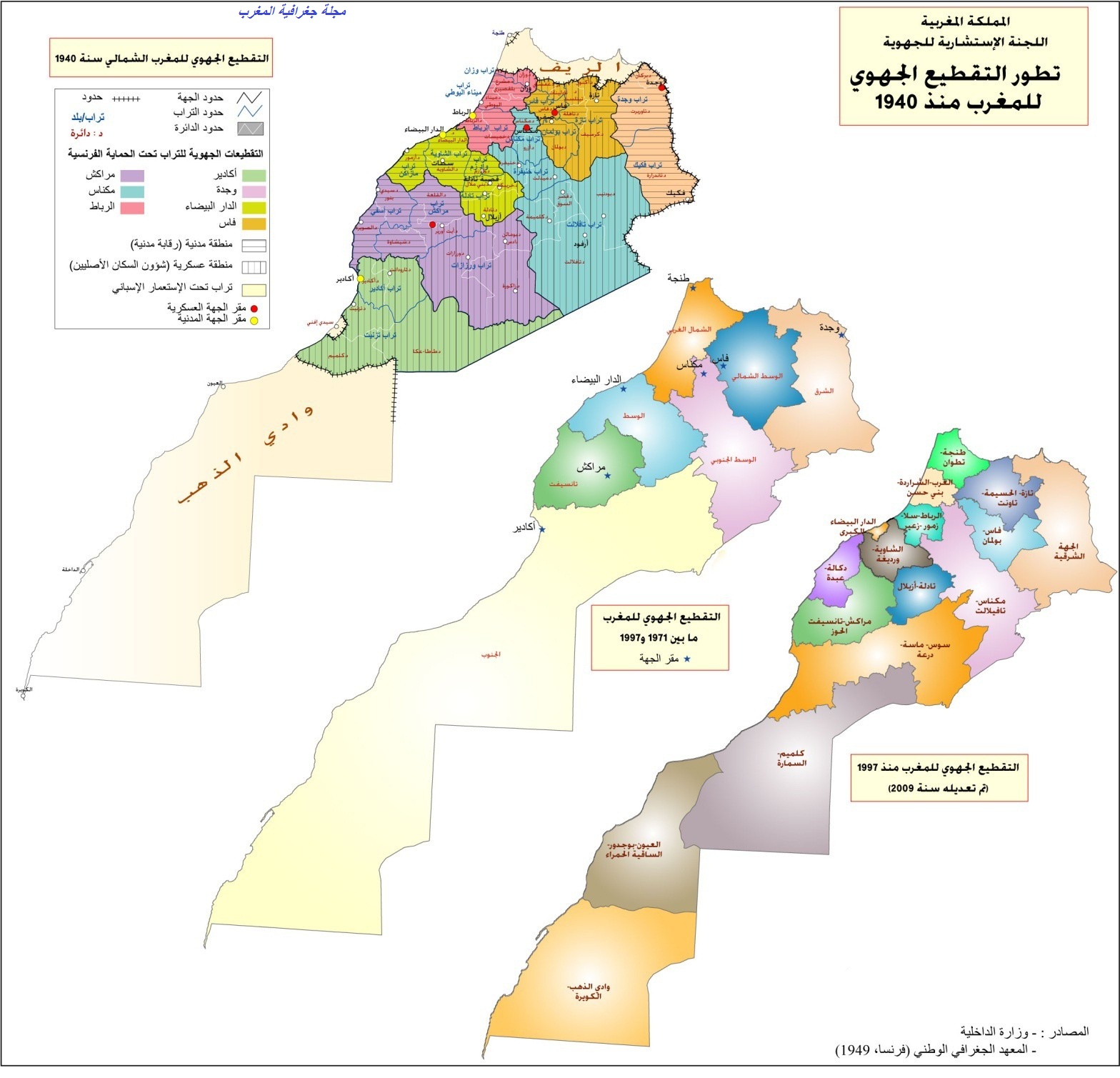 كما أفرز هذا التقسيم مجموعة من الاختلالات، تمثلت في تكريس هيمنة الجهة الوسطى (الدار البيضاء ونواحيها) على المستوى الاقتصادي؛
إذ شكلت مجال استقطاب لمجمل الوحدات الصناعية ولمختلف الاستثمارات والرساميل؛
مما جعلها تستقبل إلى حدود سنة 1990، حوالي 27% من ساكنة المغرب؛
وقد أثبت هذا التقسيم فشله الكبير في التخفيف من التباينات الواضحة حول الكثافة السكانية وتوزيعها بمختلف الجهات المغربية؛
كما أفرز أيضا مجموعات جهوية كبيرة، على شكل وحدات ترابية خاضعة للتخطيط؛ 
غير أن الواقع  يعبر عن تجميع الأقاليم والعمالات في 7 جهات كبيرة ومصطنعة، تفتقر لسلطة اتخاذ القرار وعاجزة عن تدبير شؤونها؛
في هذا الإطار، تم تحديد المناطق الاقتصادية اللواتي نص عليها ظهير 1971؛ 
وهي مجموعة من الأقاليم، قد تربط بينها علاقات كفيلة بتقوية نموها على الصعيد الجغرافي والاقتصادي والاجتماعي.
* التقسيم االإداري برسم سنة 1997
جاء هذا التقسيم ليحل مكان التقسيم السابق، والذي أبان أيضا عن قصوره ومحدودية نتائجه؛ 
مما تطلب إعادة النظر فيه، خاصة مع مجيء دستور 1992 الذي رفع الجهة إلى مستوى المؤسسة الدستورية؛
إضافة كذلك إلى قدوم ظهير 1997 الذي غير ترتيب الخريطة الجهوية، والذي أمد الجهات بإمكانيات مالية ومادية قصد إصلاح الثغرات والشوائب التي عرفها التقسيم السابق؛
إذ بموجب هذا الظهير تم تقسيم التراب الوطني إلى 16 جهة، حيث طرأت عليه بعض التعديلات؛  
بالرغم من ذلك، ظل هو الآخر تقسيما غير عادل:
- فعلى المستوى الجغرافي، نلاحظ تباينا واضحا في مساحات الجهات، حيث تحتل جهة العيون بوجدور والساقية الحمراء مساحة شاسعة تقطنها نسبة ضعيفة من السكان، بكثافة سكانية تقل عن 5 نسمة/كلم2؛
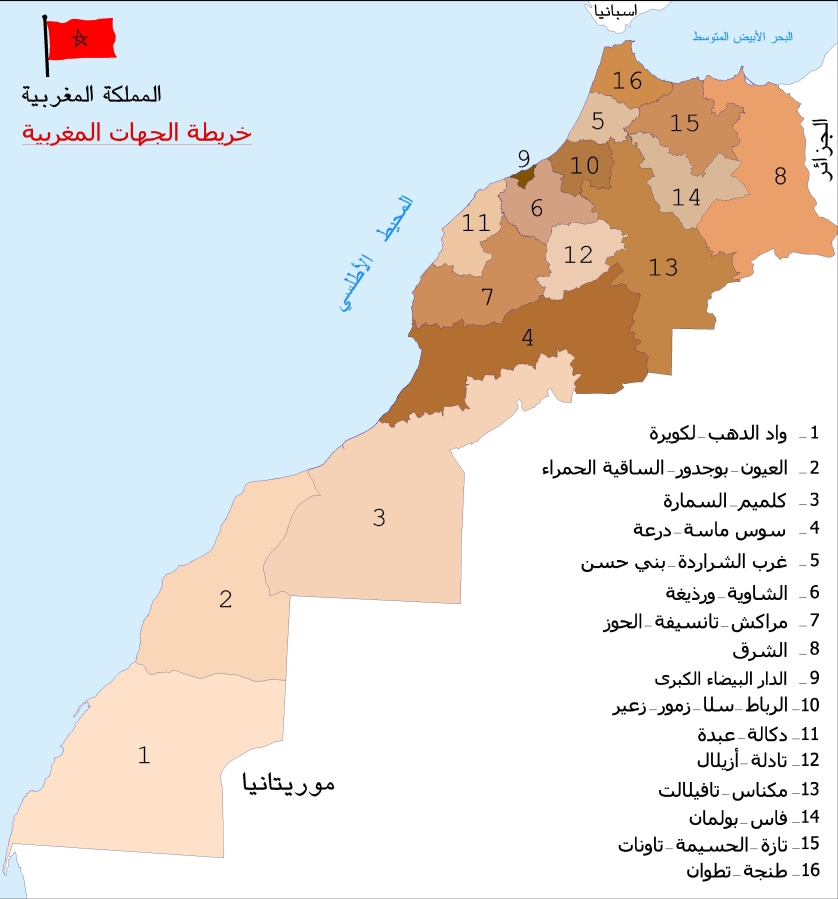 بالمقابل تميزت جهة الدارالبيضاء الكبرى بمساحة ضيقة، إذ يقطنها أكبر عدد من السكان على المستوى الجهوي بالمغرب؛
بكثافة سكانية تزيد عن 2240 نسمة/كلم2 ، إذ تمثل ضغطا بشريا مفرطا، مقابل كثافات جد ضعيفة بالجهة الأخرى؛
على المستوى الاجتماعي، هناك تباينا واضحا في نسبة البطالة على المستوى الوطني؛
وقد سجلت جهة الدار البيضاء الكبرى والجهات الجنوبية أعلى النسب؛
في حين سجلت جهة تازة الحسيمة تاونات انخفاضا واضحا؛
على المستوى الاقتصادي، هناك هيمنة مستمرة لجهة الدار البيضاء الكبرى، إذ تحتضن وتستقبل معظم الشركات والاستثمارات؛
لقد فشل هذا التقسيم بدوره في التخفيف من التباينات الاجتماعية والاقتصادية التي تعاني منها الجهات المغربية؛
مما دفع بالمسؤولين إلى إعادة النظر في تقسيم الخريطة الإدارية للمغرب وتقطيعها مرة أخرى.
* التقسيم الجهوي برسم سنة 2015
لقد أبان تقسيم 1997 هو الآخر عن عجزه وفشله الكبير في التقليص من التباينات المجالية والتفاوتات الاقتصادية والاجتماعية بين مختلف الجهات المغربية؛
فتم الإعلان سنة 2010 عن برنامج حكومي، يهدف إلى تخويل الحكم الذاتي لكل جهة من جهات المغرب؛
مما تمخض عن ذلك، ظهور اللجنة الاستشارية للجهوية وهي منظمة حكومية هدفها صياغة نموذج مغربي للأقاليم الذاتية الحكم؛
فقامت اللجنة بإنشاء تقرير، تم الاصطلاح عليه (أطلس التقطيع الجهوي المقترح)؛
إذ بموجبه قسم التراب المغربي إلى 12 جهة، هذا التقطيع تم تفعيله في سنة 2015، حيث أصبحت كل جهة تتمتع بصلاحيات أوسع.
التقسيم الترابي برسم سنة 2015
V.علاقة الجهة بالجهوية وصعوبة تنزيلها
1.علاقة الجهة بالجهوية
فالجهة تشكل الإطار الجغرافي والأصلي –بمقوماته الطبيعية والبشرية- الذي تنشأ فيه الجهوية بجميع آلياتها ومؤسساتها الإدارية والاقتصادية والاجتماعية والبيئية...؛ 
هذه العناصر قد تزدهر بفعل الحكامة الترابية والعدالة الاجتماعية، فينتج عنها توسعا عموديا وأفقيا للجهوية؛
بالمقابل، قد يشوب الجهوية بعض الشوائب والاختلال في مكوناتها وآلياتها كالفساد وسوء التدبير؛
فينتج عن ذلك الإقصاء الاجتماعي والتهميش المجالي للجهة، مما يؤدي حتما إلى تخلف الجهوية وهشاشتها وتجزيء مجالها الترابي؛
بل قد يكون ذلك سببا مباشرا في زوالها، فيصبح مجالها تابعا وملحقا للمركز في جميع المجالات وعلى جميع المستويات؛
2- صعوبة تنزيل الجهوية بالمغرب
أكيد أن المغرب غني بثرواته (المعدنية، الطاقية، الغابوية، البحرية،...) وبتنوع تضاريسه ومشاهده الطبيعية (بحار، أودية، صحاري، سهول، هضاب، جبال، تلال، عروق، رقوق، واحات...)؛
كلها مؤهلات مساعدة على إرساء الجهوية قصد تحقيق التنمية الترابية؛
إلا أن هذا المشروع يظل نظريا وصعب التحقيق بفعل عوامل بشرية محضة، (لا تمت بصلة للحتمية الجغرافية)؛
يمكن تلخيص بعضها كالتالي:
ضعف الاستثمار في العنصر البشري، مما خلف انعدام الكفاءة أو ضعفها لدى الفاعلين الترابيين؛
تفشي ظاهرتي الجهل والفقر ساعد المضاربة الحزبية على شراء الذمم وأصوات المقتاتين من الانتخابات مع غض البصر من طرف السلطات المحلية؛
مما أفرز منتخبين محليين وإقليمين وجهويين فاشلين وغير أكفاء وفي كثير من الأحيان فاسدين مع غياب المحاسبة؛
أحزاب سياسية موسمية غير مستقطبة، ترتبط أساسا بفترة الانتخابات، ثم سرعان ما تغلق محلاتها الحزبية في انتظار استحقاقات لاحقة؛
فهي لا تقوم بدورها التكويني ولا التأطيري لمنخرطيها، إضافة إلى سيادة الدكتاتورية الحزبية إذ نلاحظ نفس الوجوه تتداول على المناصب الوزارية وعلى المناصب السيادية؛
مما نتج عن ذلك فقدان المصداقية، بل وحتى الثقة بين المواطن والمنتخب، الشيء الذي أدى حتما إلى الهذر السياسي والعزوف عن المشاركة في الحياة السياسية؛
غياب الوعي الجمعوي مع الافتقار لعنصر الكفاءة، فمعظم الفاعلين في النسيج الجمعوي انخرطوا من أجل الاسترزاق من الدعم المرصود للجمعيات؛
ضعف وهشاشة البنيات التحتية بمعظم الجهات: التعليمية، الصحية، الرياضية، السياحية، الصناعية، الفلاحية، التجارية، اللوجيستيكية، التجهيزية، الخدماتية...؛
مخططات جماعية وجهوية للتنمية مكلفة ماديا وغير هادفة، إذ أن معظمها نظرية، غير قابلة للتحقيق وغير مهيكلة ، فمجمل أعضاء اللجن يفتقروا للكفاءة الترابية؛
مشاريع مستوردة، لا تأخذ بعين الاعتبار الخصوصيات الطبيعية والبشرية لكل جهة مع ضعف أو غياب التواصل والتنسيق بين الجماعات الترابية، بل وحتى بين المصالح على مستوى الجماعة الواحدة؛
إكراهات مالية تتعلق أساسا بميزانيات جد متواضعة مرصودة للجماعات، مع تدبير غير رشيد للنفقات العمومية؛
غياب سياسة استثمارية لدى الجماعات الترابية مع عدم البحث عن اتفاقيات شراكة قصد خلق الثروة وفرص العمل، خاصة المشاريع المدرة للدخل؛
غياب إرادة سياسية لتفعيل اللامركزية واللاتمركز قصد إرساء جهوية فعلية؛
غياب إرادة سياسية لتفعيل اللامركزية واللاتمركز قصد إرساء جهوية فعلية؛
إذن فالإكراهات البشرية هي المسؤولة عن عدم تحقيق مشروع الجهوية بالمغرب:
نعيب مجالنا والعيب فينا          وما لترابنا عيب سوانا
في هذا الإطار نقترح بعض الحلول العملية لإرساء الجهوية:
3. بعض التوصيات لإرساء الجهوية بغية تحقيق التنمية الترابية
لا يمكن تنزيل الجهوية في ظل بنية تحتية هشة، لذا ما يجب إنجازه على مستوى كل جهة، هو إعداد بنيات تحتية تجهيزية (طرق، سكك حديدية، قنوات التطهير السائل، كهربة، شبكات الماء الصالح للشرب، شبكات التواصل الاجتماعي...)؛
بمعايير ذات جودة عالية تكون متكاملة مع البنيات التحتية المتعلقة بمختلف الأنشطة الاجتماعية والاقتصادية الأخرى قصد جلب الاستثمار الداخلي والخارجي؛
كما يتحتم عصرنة ورقمنة الوظيفة العمومية للرفع من أدائها ونجاعتها استجابة لمتطلبات وأهداف الجهوية؛
فالتوظيف يكون حسب الخصاص كما ونوعا، فالرجل المناسب في المكان المناسب وفي الوقت المناسب وذلك بربط الأجرة بالمردودية، والمسؤولية بالمحاسبة؛
مع ضرورة التواصل والتنسيق بين مختلف القطاعات الوزارية في الهندسة الترابية على مستوى كل جهة، وبين مختلف الجهات لإرساء اقتصاد وطني مندمج، قادر على المنافسة وطنيا ودوليا؛
تأهيل الجماعات الترابية وجعلها مجال استثمار، بإعداد مناطق صناعية جاهزة على شكل تكنوبول، مستمدة أصالتها من الخصوصيات الطبيعية والبشرية التي تزخر بها كل جهة؛
مع تبسيط مسطرة الاستثمار والإعفاء من الضرائب في السنوات الأولى، خاصة بالنسبة للمشاريع المدرة للدخل والخالقة لفرص الشغل والصديقة للبيئة؛
في هذا الإطار يجب البحث عن اتفاقيات شراكة مع مختلف الجهات بالخارج، للاستفادة من تجاربها في الاستقلال المالي والتدبير الترابي؛
في هذا الصدد، لابد من إعادة تأهيل العنصر البشري، باعتباره قاطرة للتنمية الترابية وذلك بتوفير التجهيزات الأساسية (التعليمية والثقافية والطبية والرياضية واللوجستيكية والاقتصادية والسياسية والبيئية...) على مستوى كل جهة؛
مع ضرورة التحلي بإرادة سياسية لتفعيل الجهوية بكل آلياتها ووظائفها الإدارية والاقتصادية والاجتماعية والبيئية؛
ولن يتأت ذلك إلا بضمان انتخابات نزيهة وديمقراطية مع تحديد شروط الكفاءة والمواطنة في إعطاء التزكية لممثلي الأحزاب السياسية والعمل على تكوينهم وتأهيلهم حتى يكونوا في مستوى التمثيلية وجعل المصلحة العامة فوق كل اعتبار؛
في ظل هذه الوضعية، ينبغي اعتماد ديمقراطية تشاركية قصد إشراك كل الفاعلين السياسيين والاقتصاديين والاجتماعين والبيئيين في المنظومة التنموية؛
مع توزيع الأنشطة حسب خصوصيات كل منطقة داخل الجهة وبشكل عادل، لجعلها مكونة من عدة أقطاب لخلق التوازن الاقتصادي والسوسيومجالي، و تجنب ظاهرة القطب الوحيد الذي لن يكرس إلا المركزية والهوامش داخل الجهة.
IV.   اختصاصات الجهة ومواردها المالية
1. اختصاصات الجهة
حسب المادة 5 من القانون التنظيمي رقم 111.14، تتبوأ الجهة صدارة الجماعات الترابية الأخرى في عمليات إعداد برامج التنمية الجهوية والتصاميم الجهوية لإعداد التراب وتنفيذها وتتبعها مع مراعاة الاختصاصات الذاتية للجماعات الترابية الأخرى؛
تمارس الجهة اختصاصات مهمة طبقا للقانون التنظيمي السالف ذكره؛
ففضلا عن اختصاصاتها الذاتية، تمارس اختصاصات مشتركة بينها وبين الدولة بشكل تعاقدي؛
كما تمارس أيضا اختصاصات منقولة، اعتمادا على مبدئ التفريع، بمعنى أن الدولة تنقل وبشكل تعاقدي بعض الاختصاصات للجهات قصد النهوض بالتنمية المندمجة والمستدامة.
1.1. الاختصاصات الذاتية للجهة
تمارس الجهة اختصاصاتها الذاتية على مستويات مختلفة ومتنوعة، يمكن تلخيصها كالتالي:
* على مستوى التنمية الاقتصادية: 
وذلك بدعم المقاولات وتوطين وتنظيم مناطق للأنشطة الاقتصادية بالجهة؛
تهيئة الطرق والمسالك السياحية في العالم القروي؛
إنعاش أسواق الجملة الجهوية؛
إحداث مناطق للأنشطة التقليدية والحرفية؛
إنعاش القطاع الاقتصادي والاجتماعي والمنتجات الجهوية مع جذب الاستثمار.
* على مستوى التكوين المهني والتكوين المستمر للشغل:
وذلك بإحداث مراكز جهوية للتكوين، ومراكز جهوية للتشغيل وتطوير الكفاءات؛
لربط التكوين بالشغل، إضافة إلى الإشراف على التكوين المستمر لفائدة أعضاء المجالس وموظفي الجماعات الترابية؛
* على مستوى التنمية القروية: 
تعمل الجهة على إنعاش الأنشطة غير الفلاحية بالوسط القروي، وبناء وتحسين وصيانة الطرق غير المصنفة؛
* النقل: 
بإعداد تصميم النقل داخل الدائرة الترابية للجهة، إضافة إلى تنظيم خدمات النقل الطرقي غير الحضري للأشخاص بين الجماعات الترابية داخل الجهة؛
* الثقافة: 
تعمل الجهة على المساهمة في المحافظة على المواقع الأثرية والترويج لها، وذلك بتنظيم المهرجانات الثقافية والترفيهية؛
* في المجال البيئي: 
تعمل الجهة على تهيئة وتدبير المنتزهات الجهوية، مع وضع إستراتيجية جهوية لاقتصاد الماء والطاقة كما تحرص أيضا على إنعاش المبادرات المرتبطة بالطاقة المتجددة؛
* التعاون الدولي: 
في إطار التعاون الدولي، يمكن للجهة أن تبرم اتفاقيات مع فاعلين خارج المملكة، أو للحصول على تمويل خارجي؛
لكن بموافقة السلطات العمومية، طبقا للقوانين والأنظمة الجاري بها العمل؛
2.1. الاختصاصات المشتركة
تتم اختصاصات مشتركة بين الجهة والدولة في مجالات مختلفة، نذكر منها:
* التنمية الاقتصادية؛
وذلك بتحسين جاذبية المجالات الترابية وتقوية التنافسية وتطوير البحث العلمي التطبيقي، لخلق فرص للشغل وتحقيق التنمية المستدامة؛
* التنمية القروية؛
تأهيل العالم القروي بخلق أقطاب فلاحية وتنمية المناطق الجبلية والواحية، مع تعميم الاستفادة من الماء الصالح للشرب والكهرباء وفك العزلة؛
* التنمية الاجتماعية؛
المتمثلة في التأهيل الاجتماعي بفعل خلق السكن الاجتماعي و المساعدة الاجتماعية ورد الاعتبار للمدن والأنسجة العتيقة، مع إنعاش القطاع الرياضي والترفيهي؛
* القطاع البيئي؛
تتمثل اختصاصات الجهة في المحافظة على الموارد الطبيعية، كالموارد المائية والمنظومة البيئية الغابوية والمناطق المحمية وعلى التنوع البيولوجي، مع مكافحة التلوث والتصحر...؛
* الثقافة؛
صيانة وتثمين الموروث الثقافي المادي وغير المادي للجهة، ودعم الخصوصيات الجهوية وذلك بخلق وتدبير المؤسسات الثقافية والسياحية؛
3.1. الاختصاصات المنقولة
يتم تحديد مجالات الاختصاصات المنقولة من الدولة إلى الجهة، بالاعتماد على مبدئ التفريع؛
إذ تشمل خاصة التجهيزات والبنيات التحتية ذات البعد الجهوي كالصناعة والتجارة والتعليم والثقافة والرياضة والطاقة والماء والبيئة؛
2. صلاحيات رئيس مجلس الجهة
يترأس الرئيس مجلس الجهة ويمثلها بصفة رسمية في كل شؤونها المدنية والإدارية والقضائية؛
كما يسهر على تنفيذ مقررات المجلس، متخذا كل التدابير اللازمة لذلك؛
وهو الآمر بقبض مداخل الجهة وصرف نفقاتها، كما يقوم بممارسة السلطة التنظيمية المنصوص عليها في الفصل 140 من دستور 2011، خاصة  بعد مداولة المجلس؛
كما يصادق أيضا على صفقات الأشغال أو الخدمات بموجب المادة 106 من القانون التنظيمي رقم 111.14؛
ويسير المصالح الإدارية للجهة، باعتباره الرئيس التسلسلي للعاملين بها، حيث يسهر على تدبير شؤونهم ويتولى التعيين في جميع المناصب لإدارة الجهة، طبقا للمساطر المعمول بها وبموجب المادة 103 من القانون التنظيمي نفسه؛
أدرجت المادة 105 المهام التالية ضمن صلاحياته:
إعداد برنامج التنمية الجهوية والتصميم الجهوي لإعداد التراب؛
إعداد ميزانية الجهة؛
إبرام صفقات الأشغال أو التوريدات أو الخدمات؛
رفع الدعاوى القضائية.
خــاتــــمة
لقد تعذر على الباحثين والمنظمات والهيئات والمهتمين بمختلف المجالات والحقول العلمية توحيد مفهوم واحد لمصطلح "جهة" وللكلمة المشتقة منها "جهوية أو جهاتية" مما نتج عن ذلك تنوعا في المفاهيم والدلالات؛
فهل هذا التعدد هو بمثابة مكامن قوة أم مكامن ضعف في تحديد المفهوم؟ وهل هو تعدد تكاملي أم تناقضي؟ أم أن اللغات هي التي لم تساير التطور الاقتصادي والسوسيومجالي الذي تعرفه الجهات والوظائف المسندة إليها؟
في هذا الإطار، يمكننا أن نفسر تعدد المعاني والمفاهيم بالفرضيات التالية:
الفرضية الأولى: هي أن التطور العلمي للغات المشهورة لم يساير بشكل توازني التطور العلمي والتكنولوجي الحالي، كما أنه لم يتماش مع التحولات المورفومجالية لخلق مصطلحات جديدة وهادفة وتعبيرية لها دلالتها الواضحة؛
الفرضية الثانية: هي أن ترجمة المصطلح من لغة لأخرى قد يؤدي إلى تشويهه وإلى عدم التعبير عن مضمونه الحقيقي؛
الفرضية الثالثة: هي أن الاستعمال الواسع لمجموعة من العلوم والمدارس والهيئات والمنظمات أعطى لمصطلحي "جهة وجهوية" ثراء لغويا يحمل أكثر من مفهوم واحد، مما ينم على قدرتهما الدلالية للتعبير عن مختلف المظاهر والظواهر الطبيعية والبشرية.
فمفهوم الجهة يبقى حاليا مصطلحا إشكاليا صعب التحديد بالرغم من أن الكثير من الجغرافيين أجمعوا على أن للجهة مميزات تتمثل في المركز centre  وفي الوجهة direction وفي تواجد قاسم مشترك قد يكون طبيعيا أو بشريا أو كلاهما معا من شأنه أن يساهم في وحدتها ويحافظ على تماسكها؛
فإرساء الجهوية بالمغرب مرهون بإرادة سياسية عملية، مصدرها أعلى سلطة بالبلاد، وذلك بتفعيل اللامركزية واللاتمركز وتأهيل الفاعلين الترابيين على مستوى الجهات؛
ولن يتأت ذلك إلا بإسناد الاختصاصات والمهام لفائدة المنتخبين وعدم تداخلها مع السلطات الوصية؛
فالأمر يتطلب التشاور والتعاون بين رئيس الجهة (المنتخب) والوالي (المعين بظهير ملكي) وليس التنافر والاصطدام أو الشطط في استعمال السلطة من طرف الوالي والتدخل في جميع الأمور، فينتج عن ذلك رئيس جهة ورؤساء جماعات قاصرين مقابل والي وعمال راشدين وبمثابة أولياء أمرهم؛
في هذا الصدد، ينبغي أن تتمتع الجهات بالاستقلال المالي وبالشخصية المعنوية لتثمين المؤهلات الطبيعية والبشرية وجعلها رافعة للتنمية الترابية وذلك في إطار اقتصاد وطني متكامل ومندمج قادر على التنافسية التي تفرضها العولمة مع ربط المسؤولية بالمحاسبة الزجرية؛
إن إرساء الجهوية بالمغرب، يتطلب أيضا تقطيعا ترابيا عادلا، يأخذ بعين الاعتبار الخصوصيات الطبيعية والبشرية لكل جهة؛
مع مساعدة وتأهيل الجهات المهمشة خاصة تلك التي تعاني نقصا حادا في بنياتها التحتية الأساسية؛
دون إغفال كذلك الاستثمار في قطاع التربية والتعليم والتكوين المهني للرفع من جودته وأدائه، باعتباره قطاعا حيويا يغذي جميع الأنشطة الاقتصادية والاجتماعية بالموارد البشرية المؤهلة والمتشبعة بمبادئ وقيم المواطنة.
بالعلم والمال تعد الأمم جهاتها     ما أرسيت جهات بالجهل والقلل.